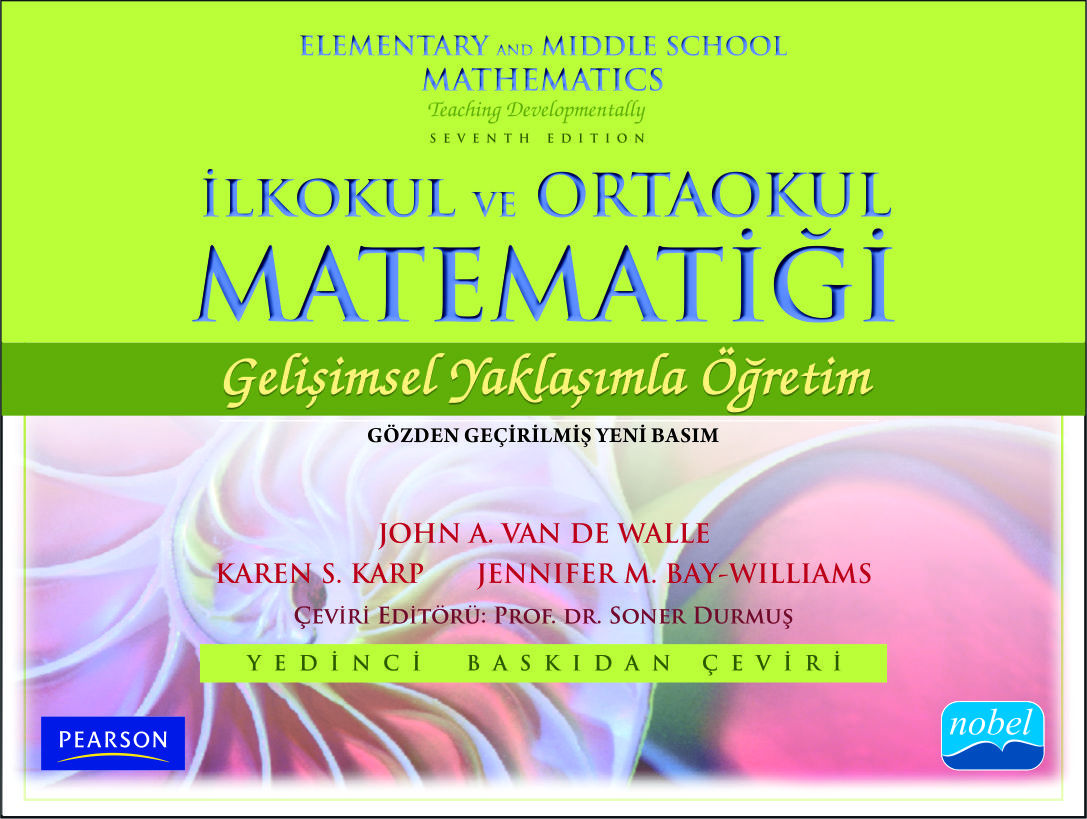 KISIM IIMatematiksel Kavram ve Prosedürlerin Gelişimi
BÖLÜM 10Temel Kuralların Öğreniminde Öğrencilere Yardımcı Olma
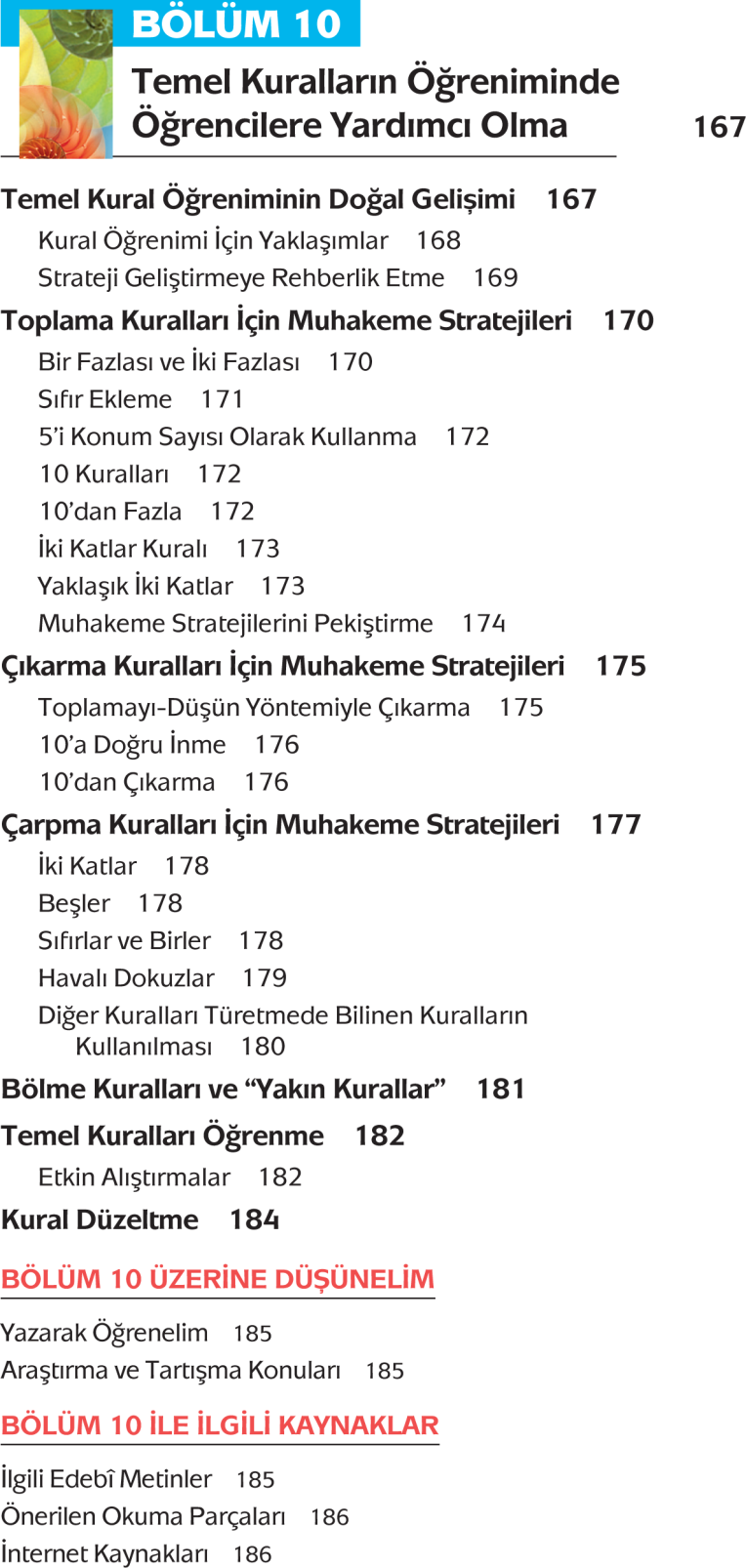 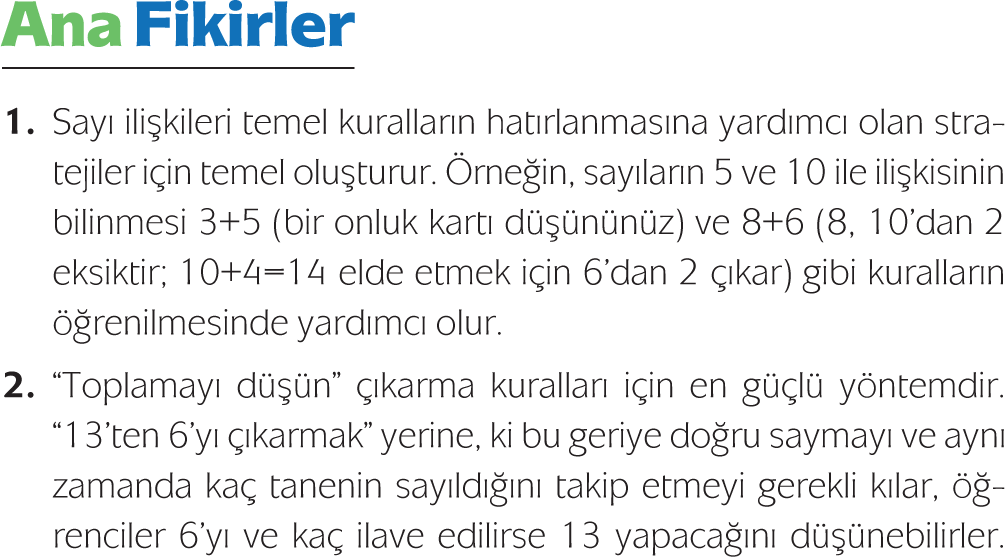 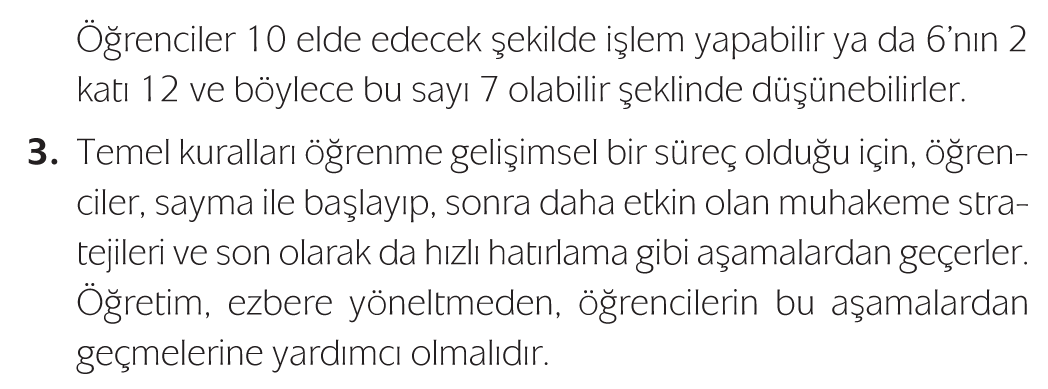 Temel Kural Öğreniminin Doğal Gelişimi
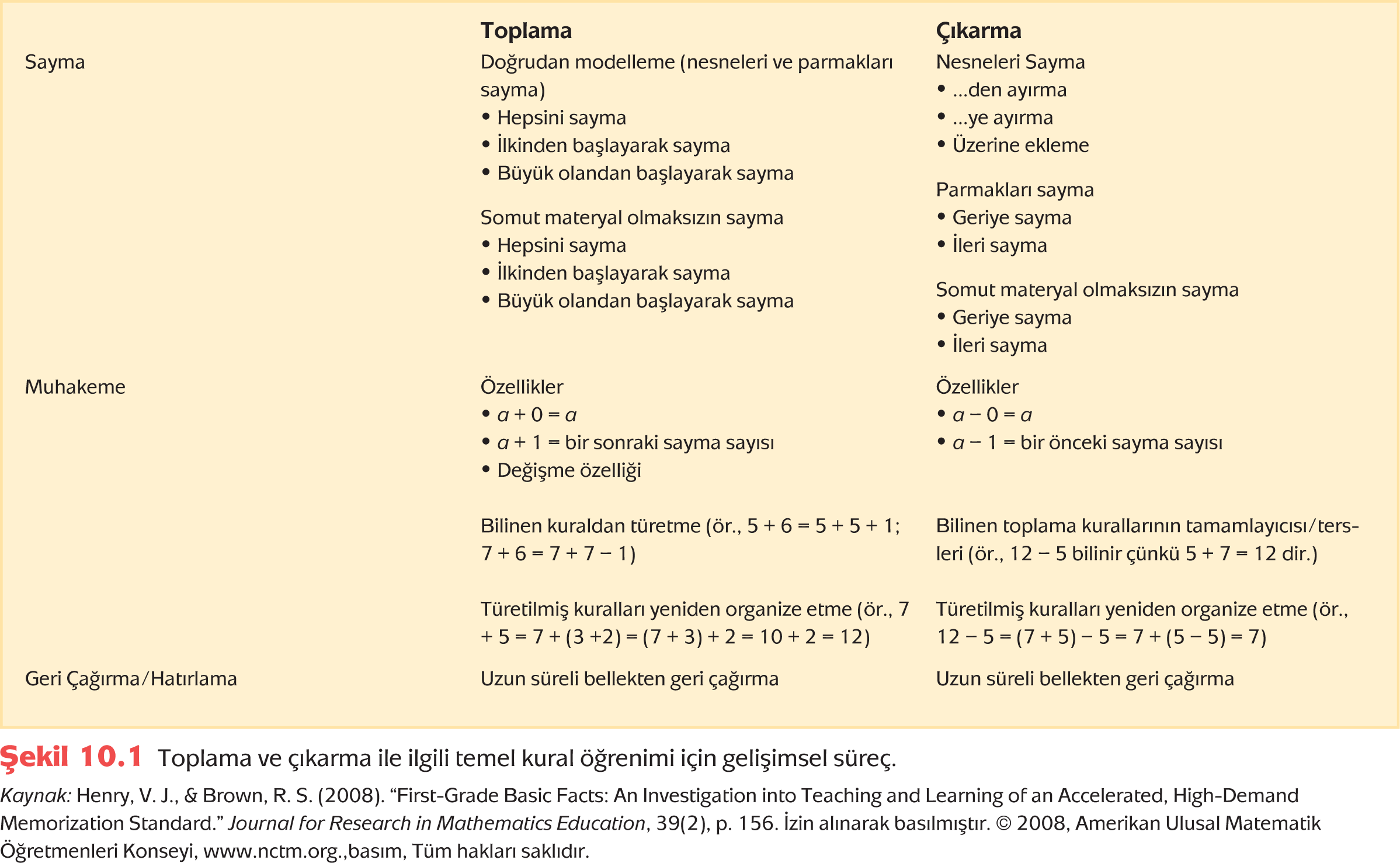 Kural Öğrenimi İçin Yaklaşımlar
Kuralları Ezberleme
Bilindik Strateji Öğretimi
Rehber Eşliğinde İcat
Strateji Geliştirmeye Rehberlik Etme
Sözel Problemler
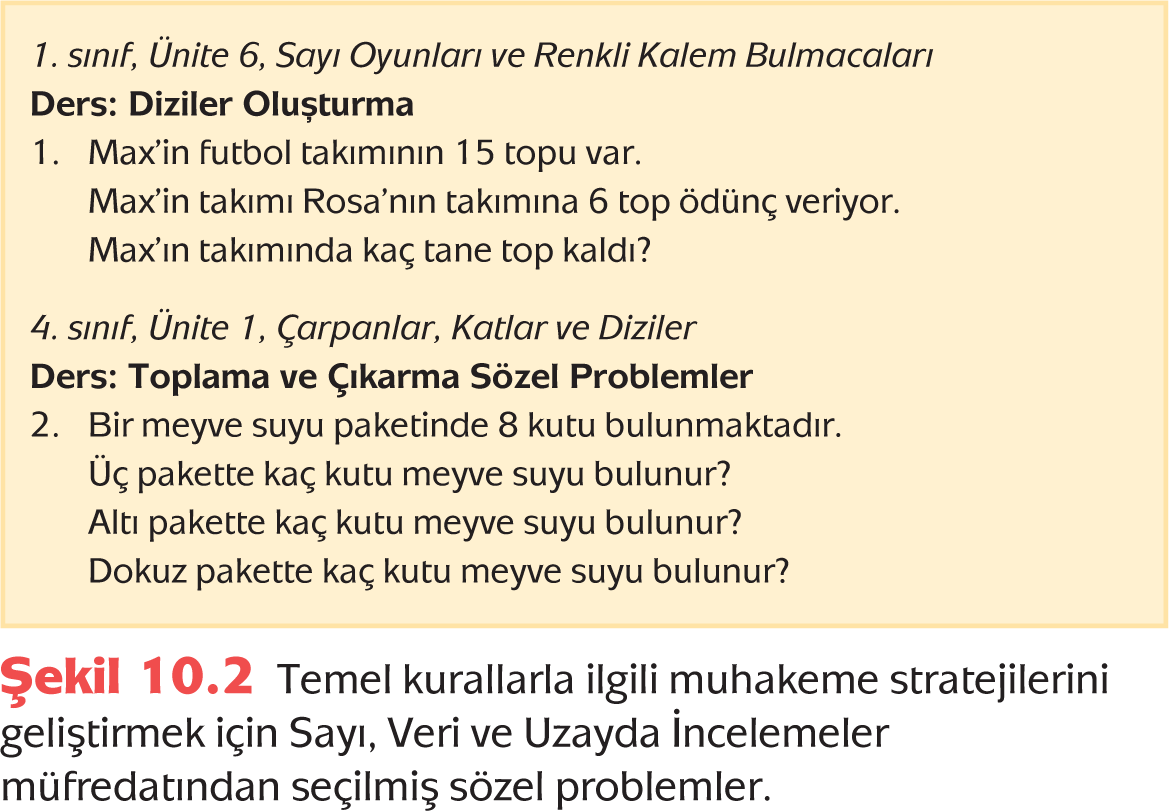 Toplama Kuralları İçin Muhakeme Stratejileri
Bir Fazlası ve İki Fazlası
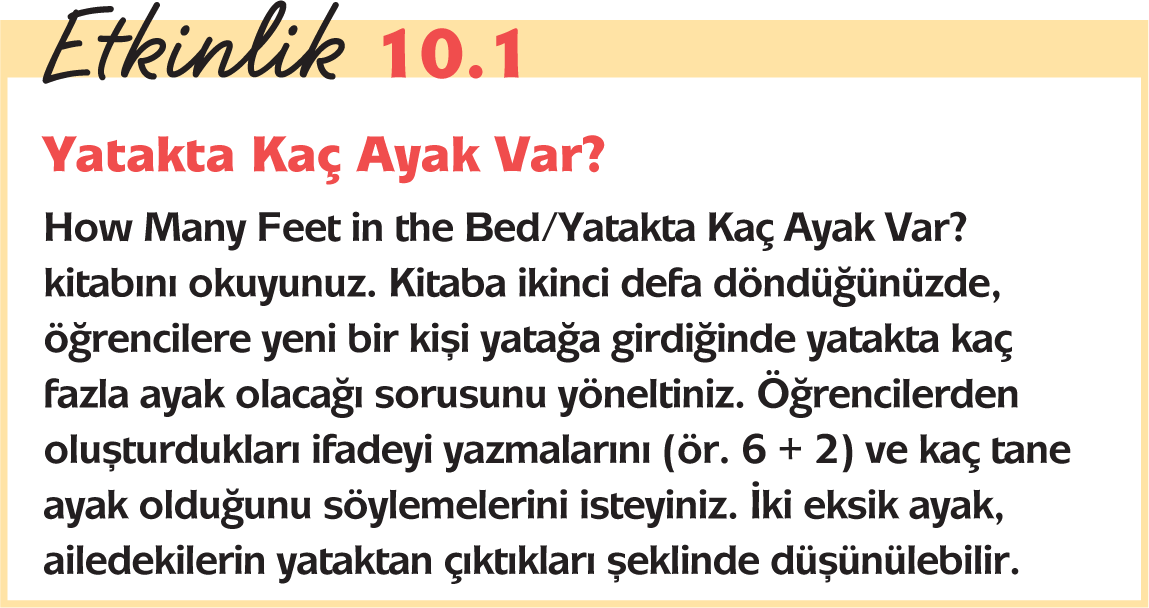 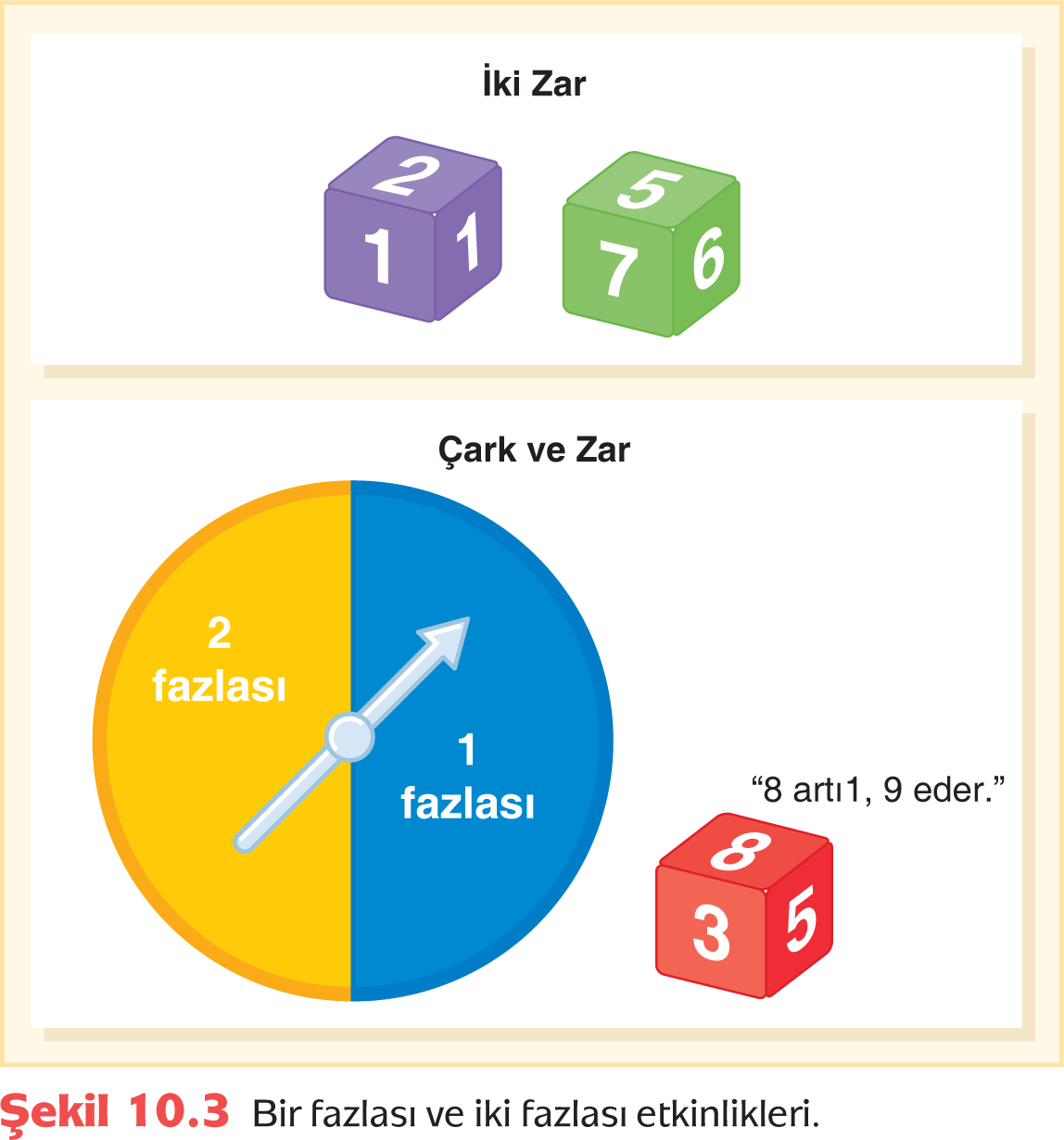 Sıfır Ekleme
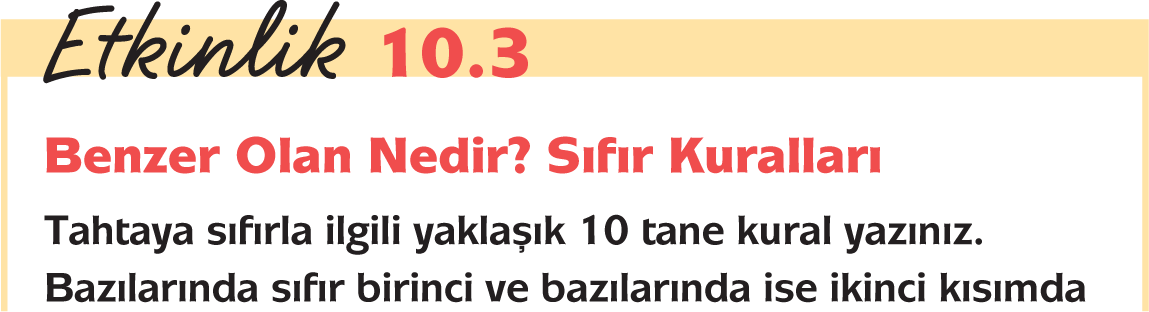 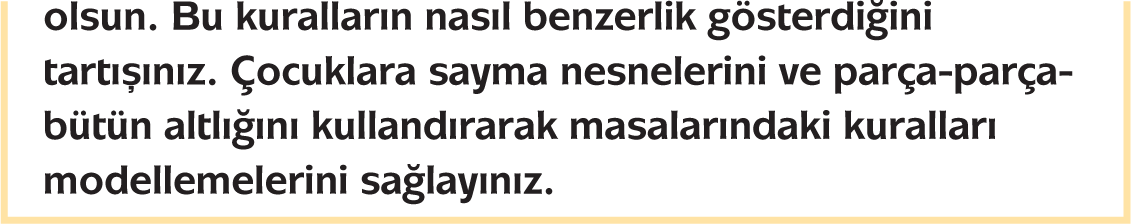 10 Kuralları
10’dan Fazla
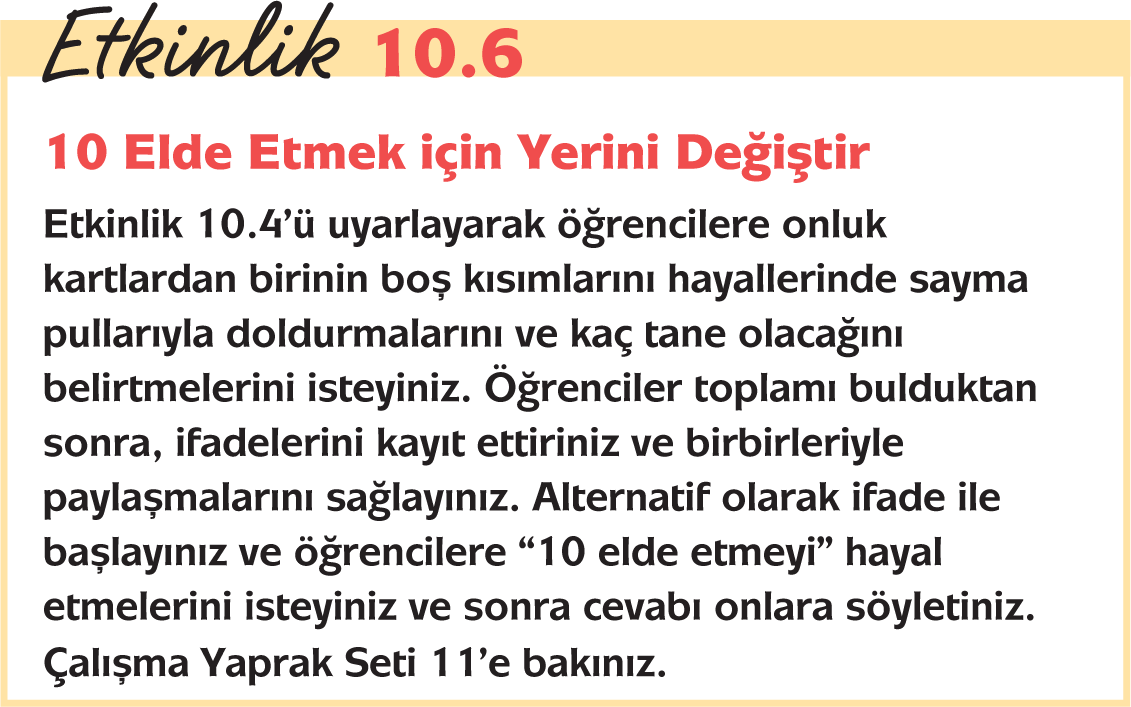 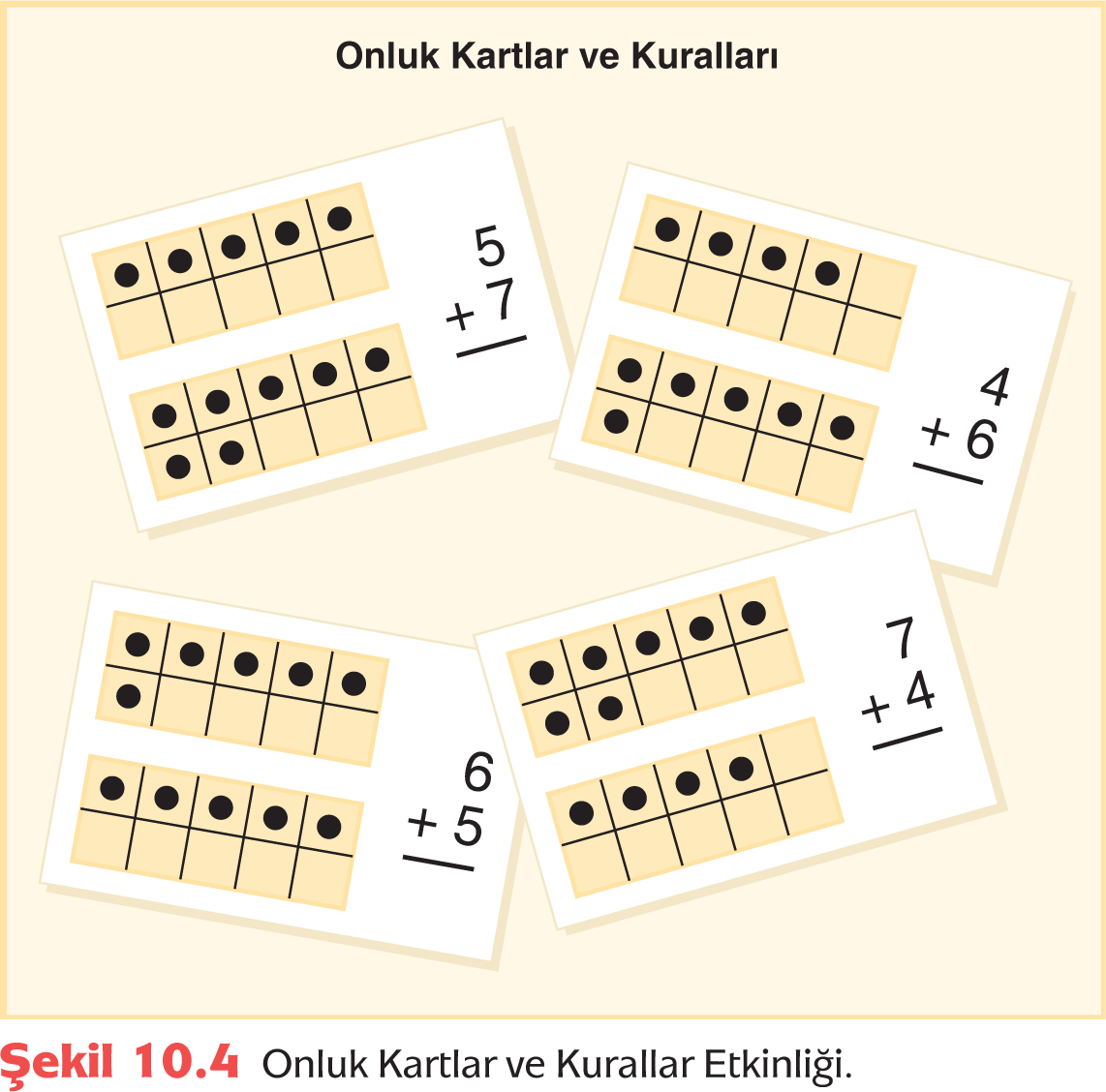 İki Katlar Kuralı
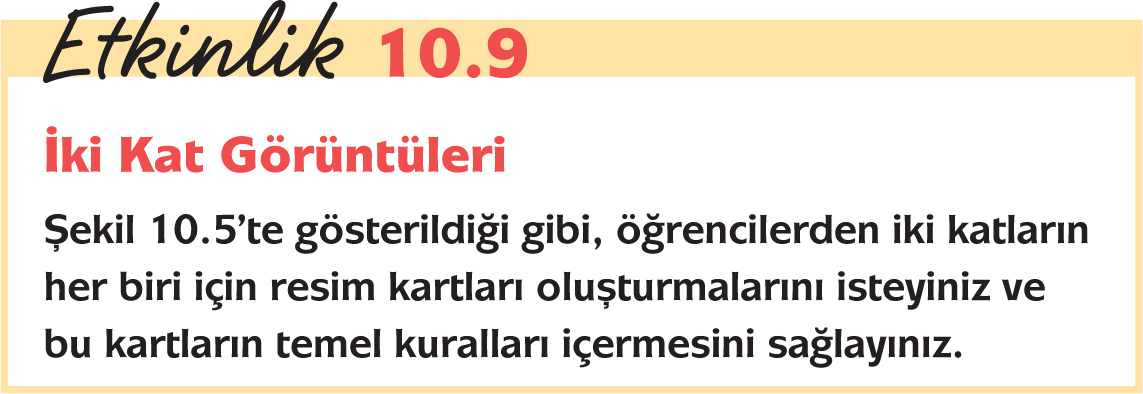 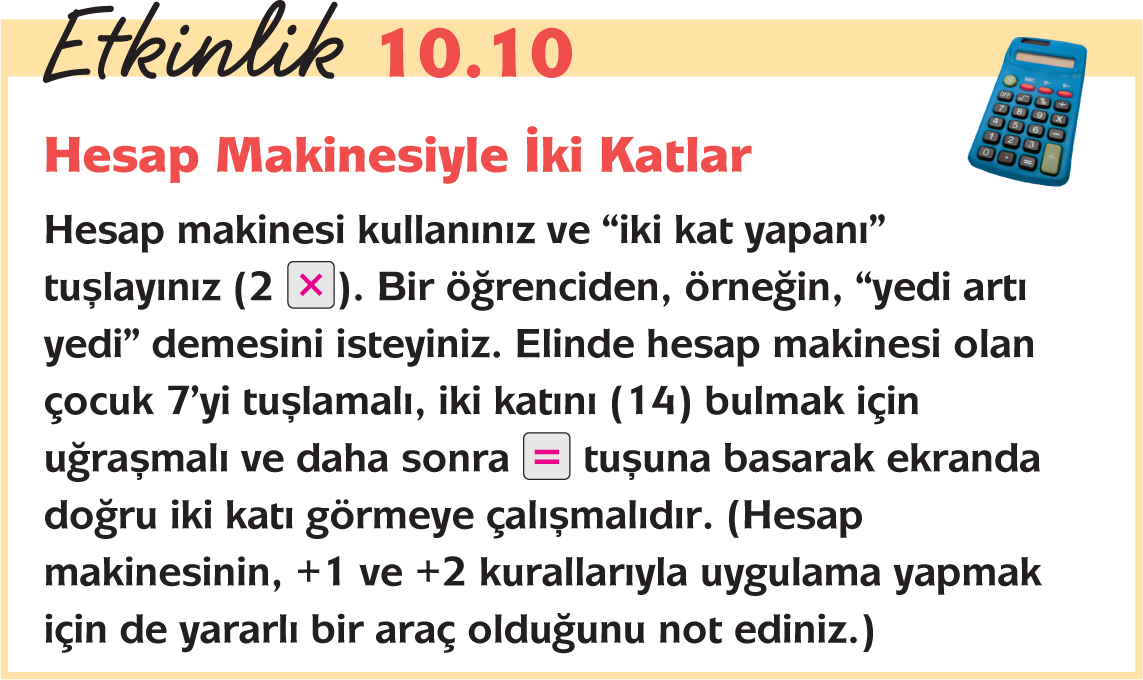 Yaklaşık İki Katlar
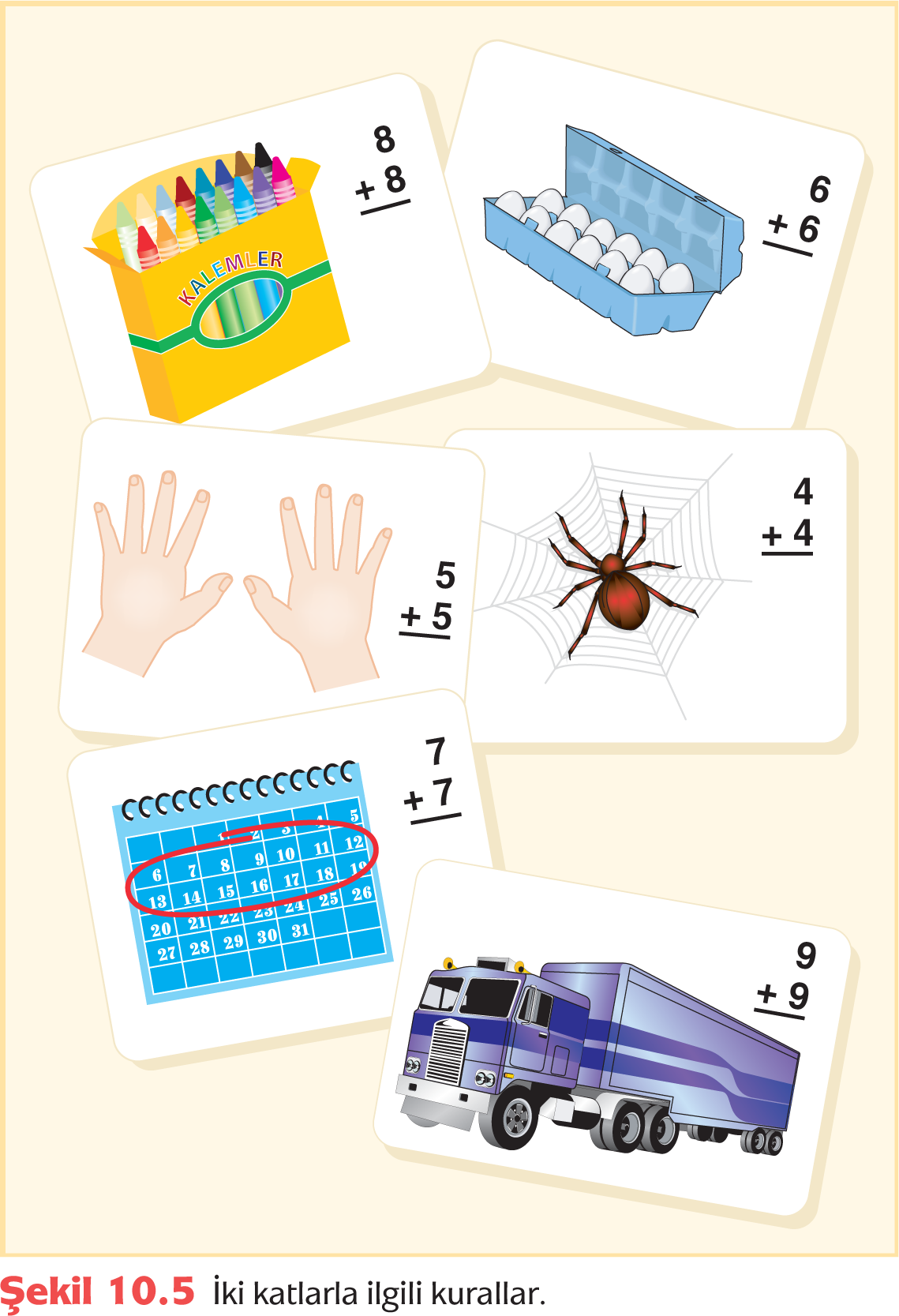 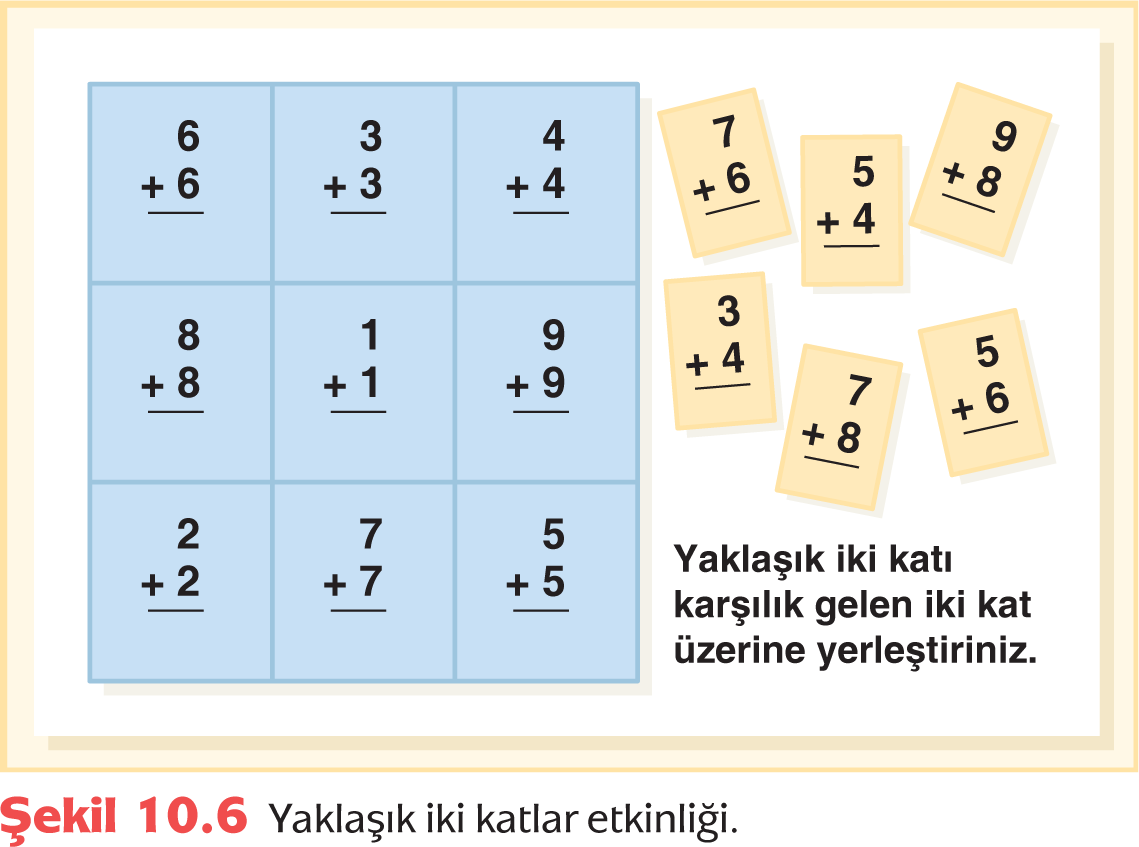 Muhakeme Stratejilerini Pekiştirme
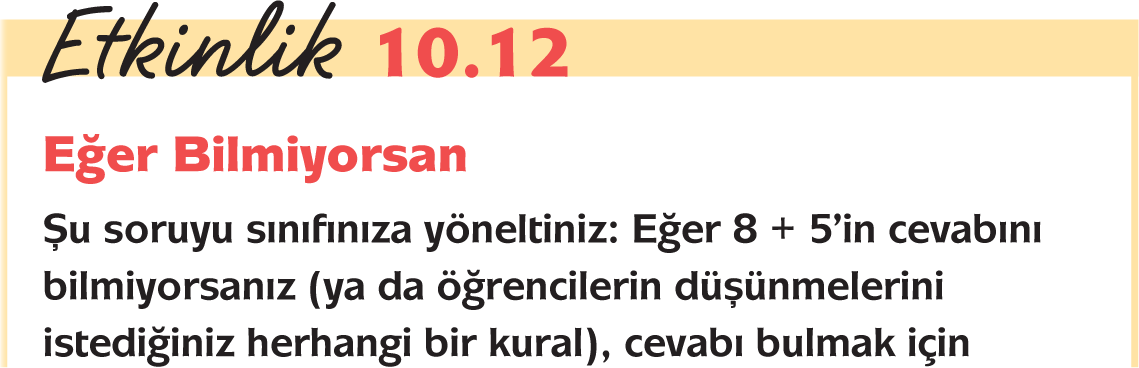 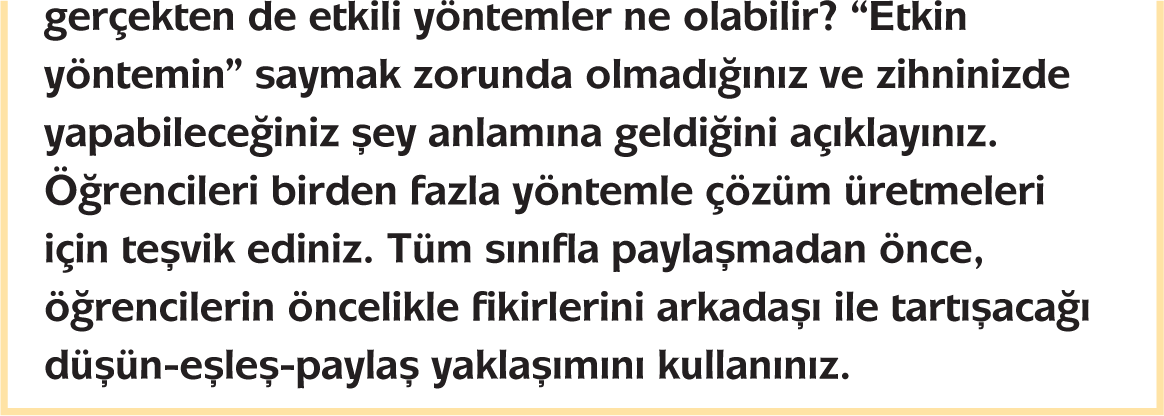 Çıkarma Kuralları İçin Muhakeme Stratejileri
Toplamayı-Düşün Yöntemiyle Çıkarma
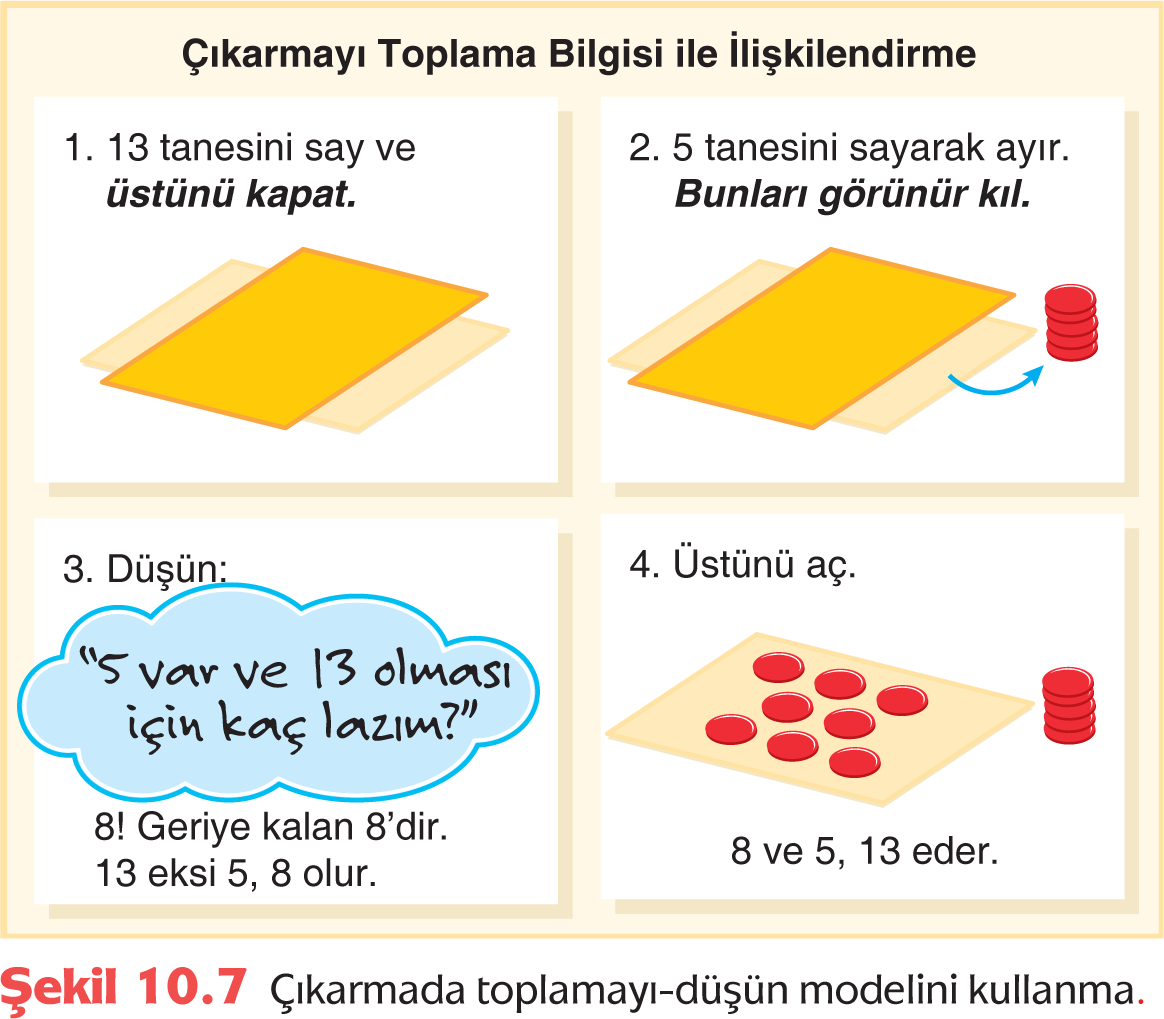 10'a Doğru İnme
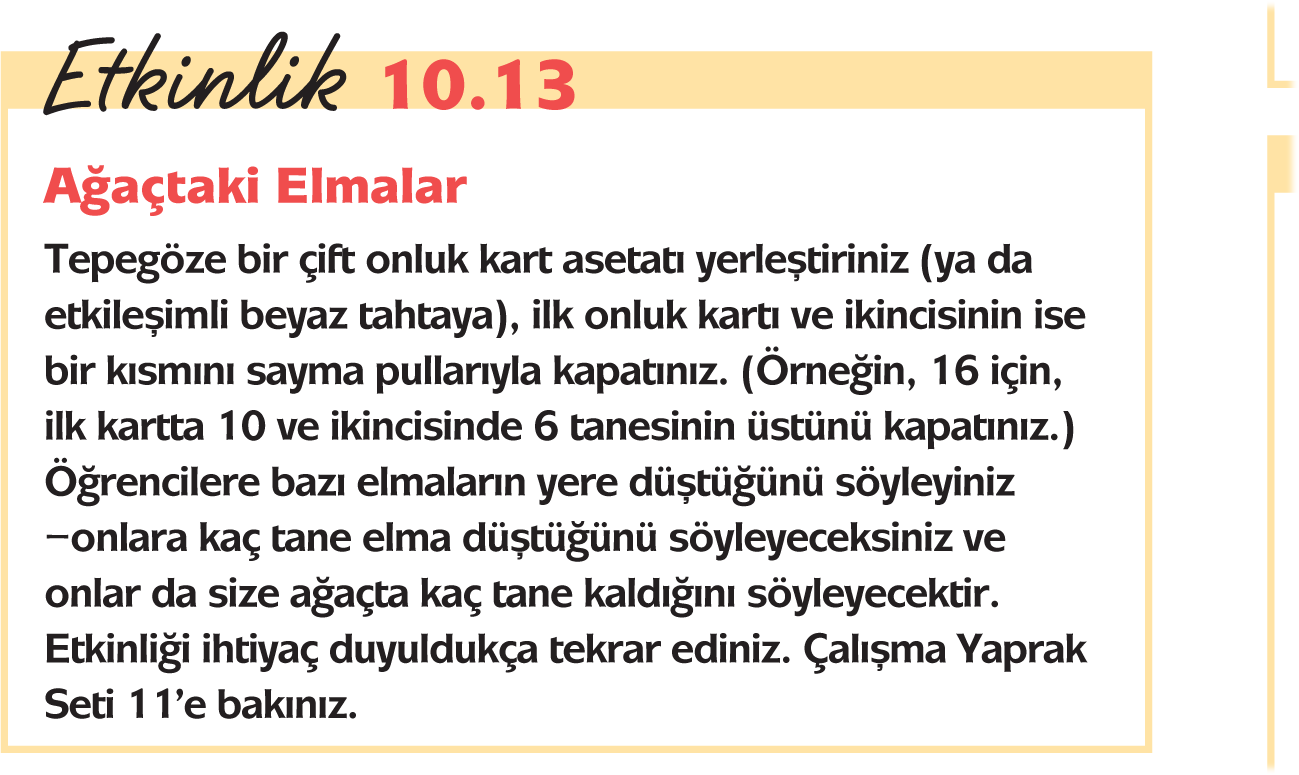 10’dan Çıkarma
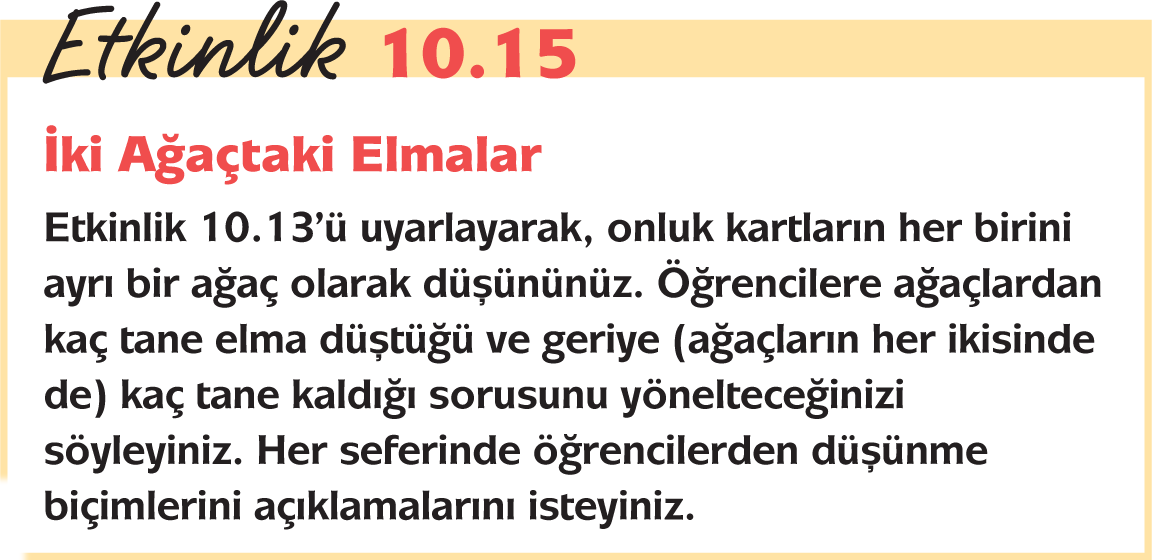 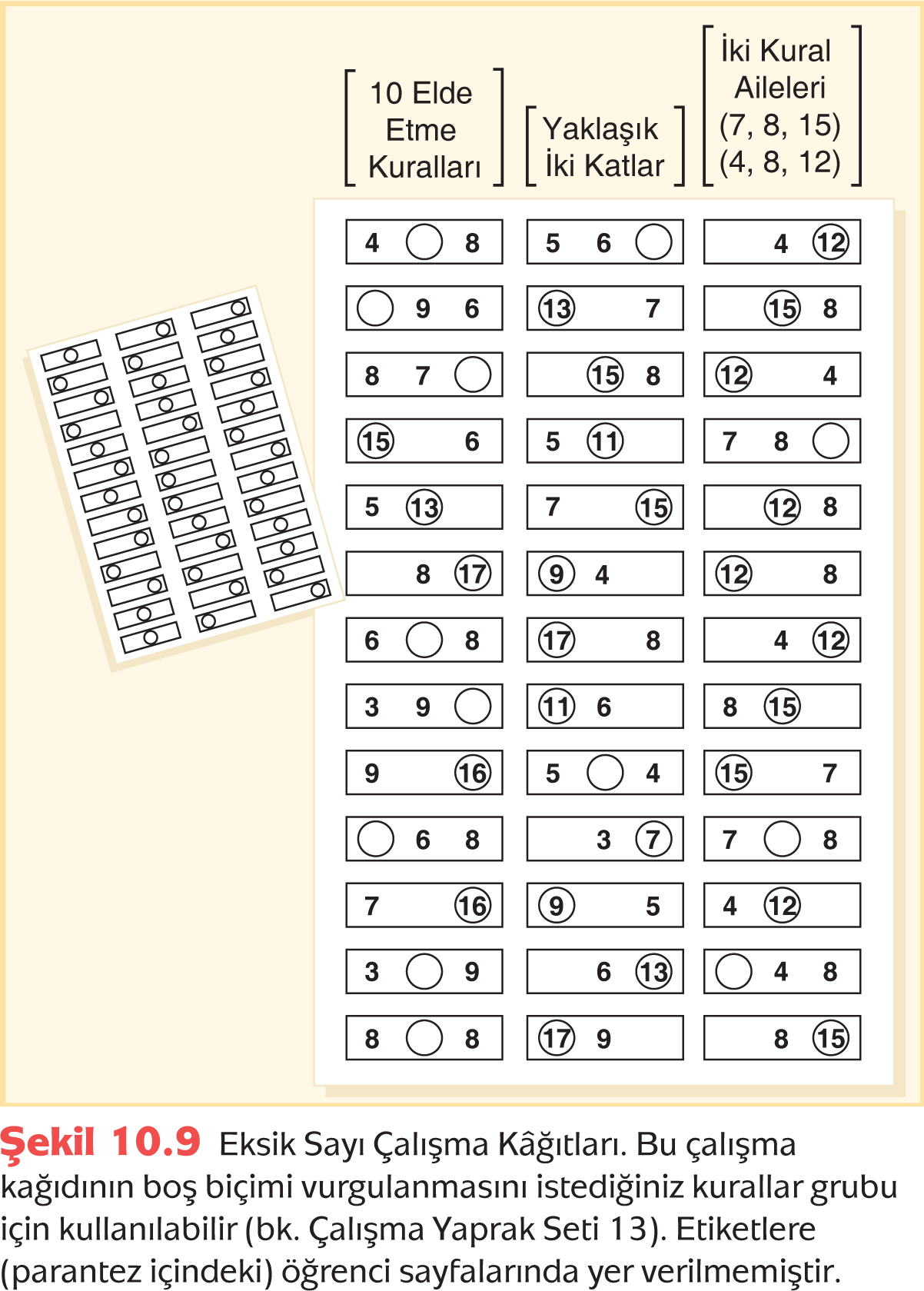 Çarpma Kuralları İçin Muhakeme Stratejileri
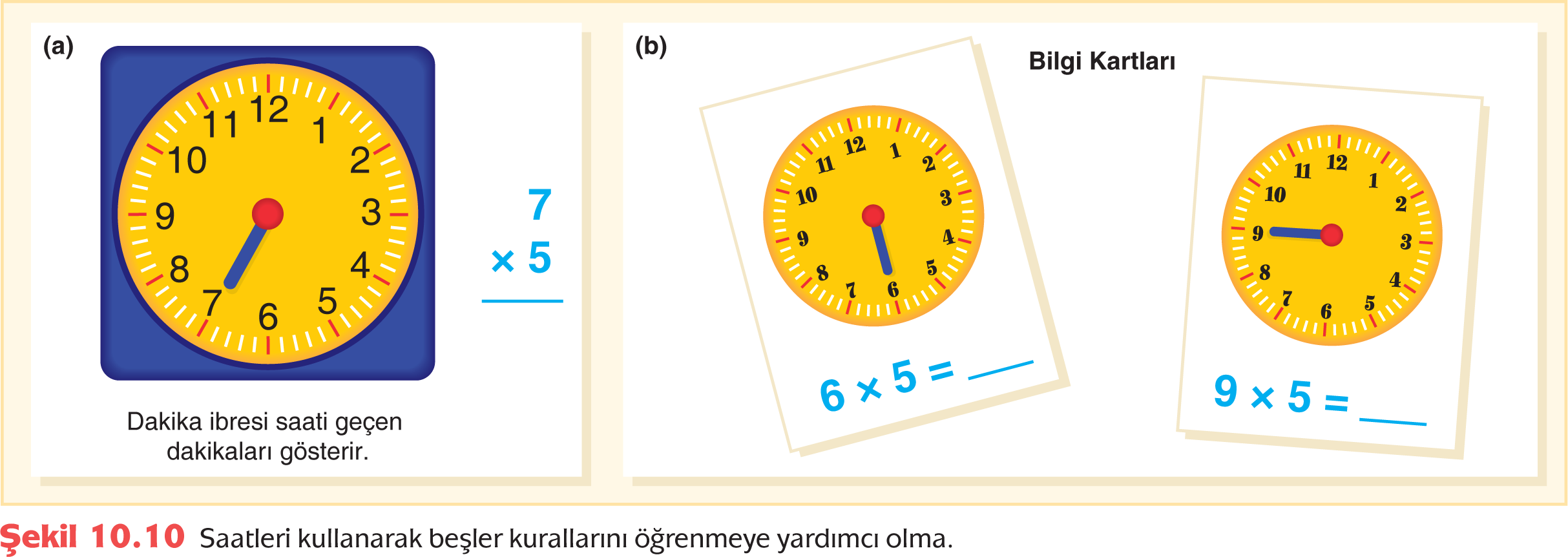 İki Katlar
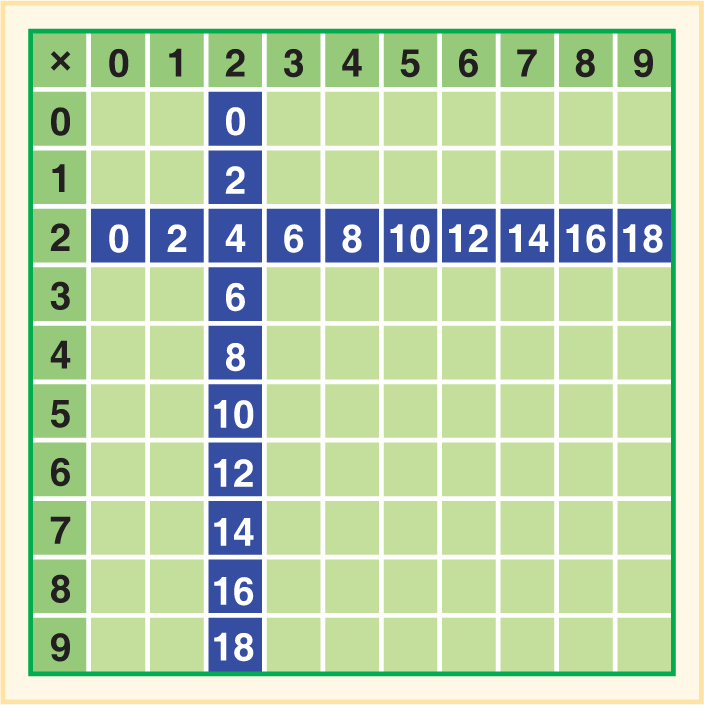 Beşler
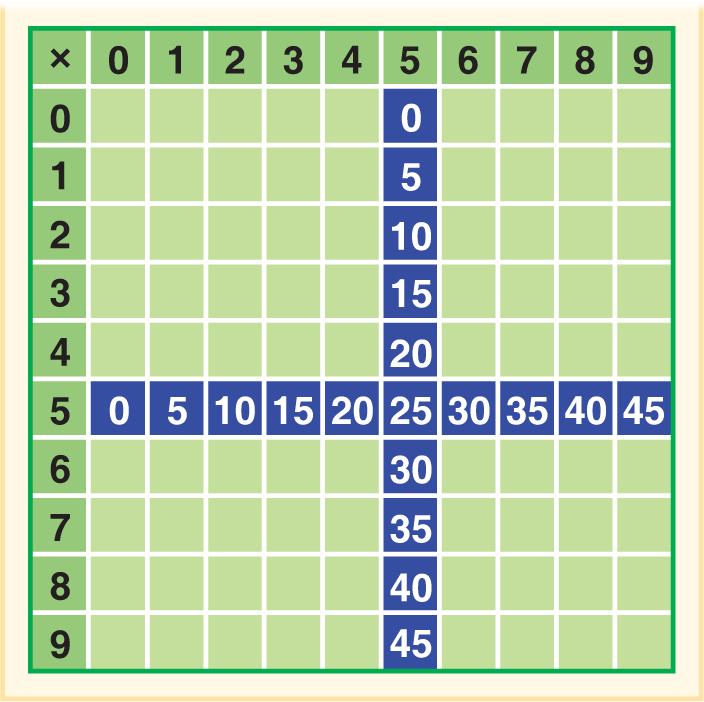 Sıfırlar ve Birler
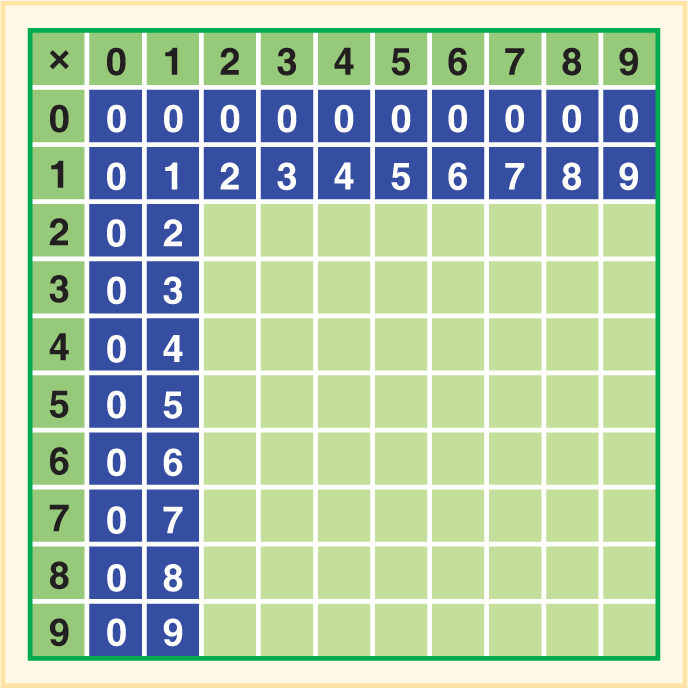 Havalı Dokuzlar
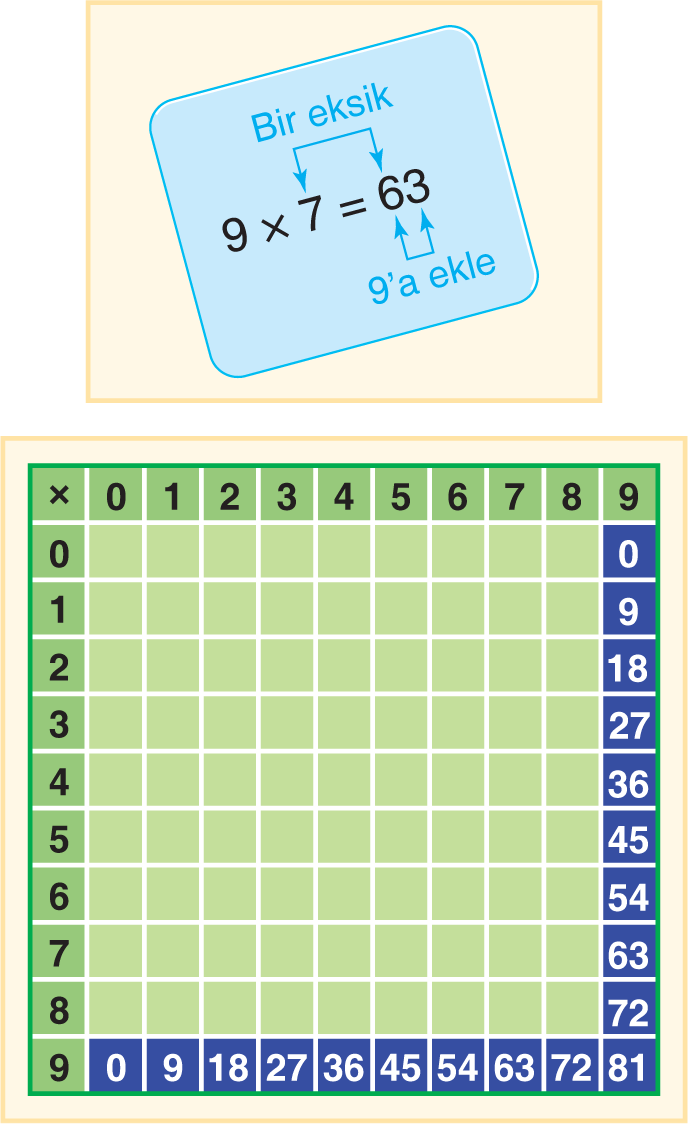 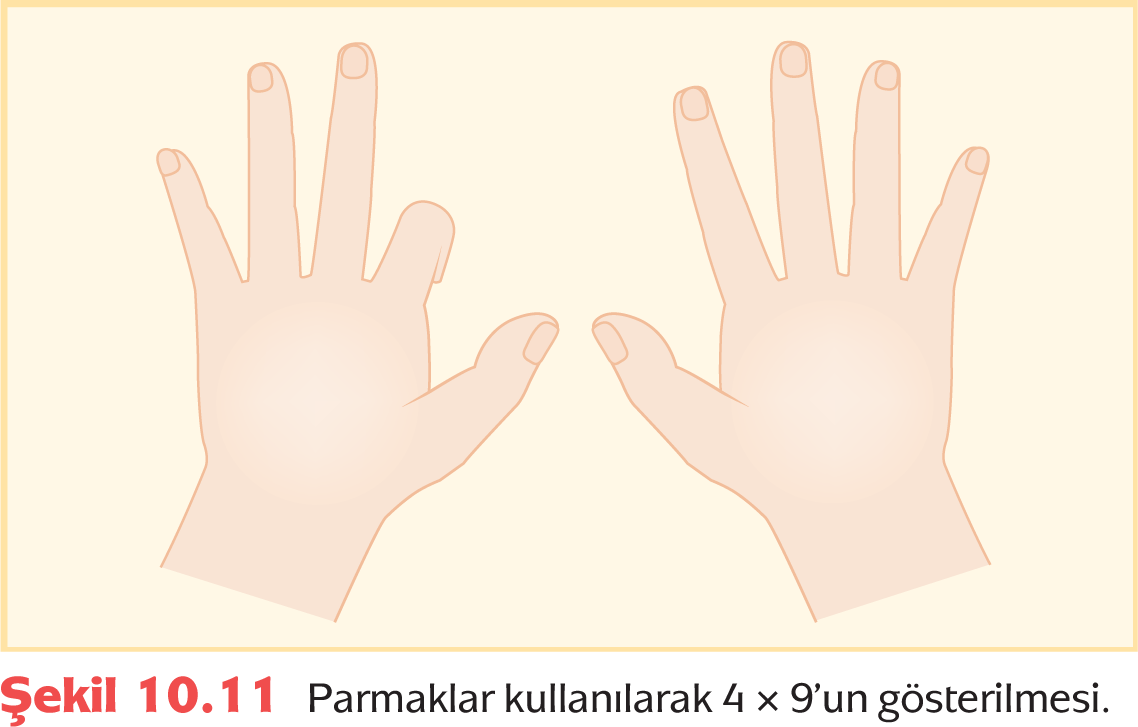 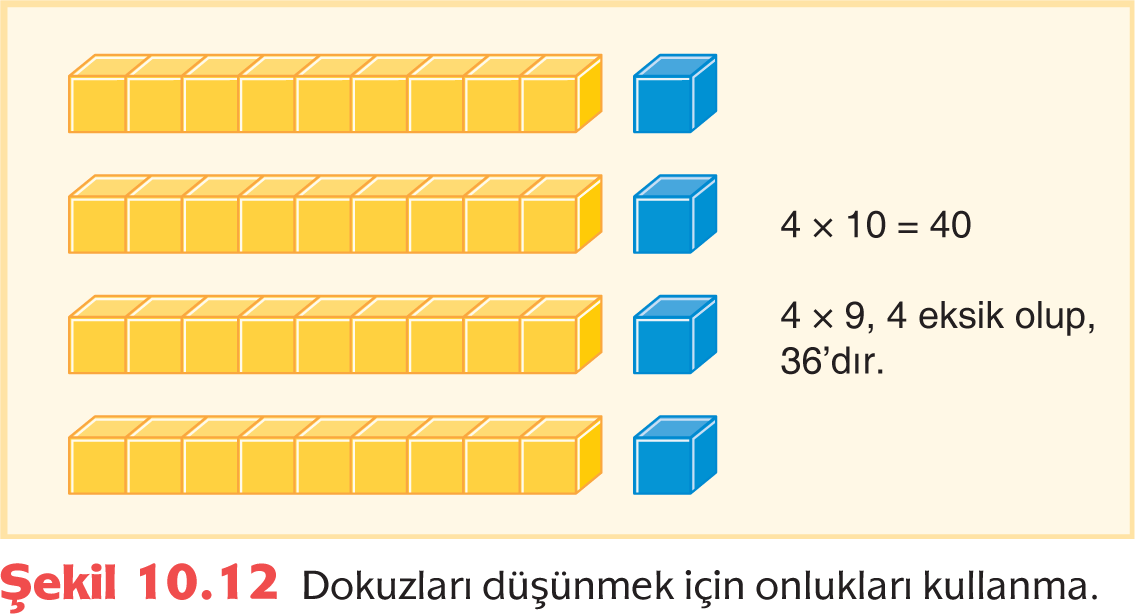 Diğer Kuralları Türetmede Bilinen Kuralların Kullanılması
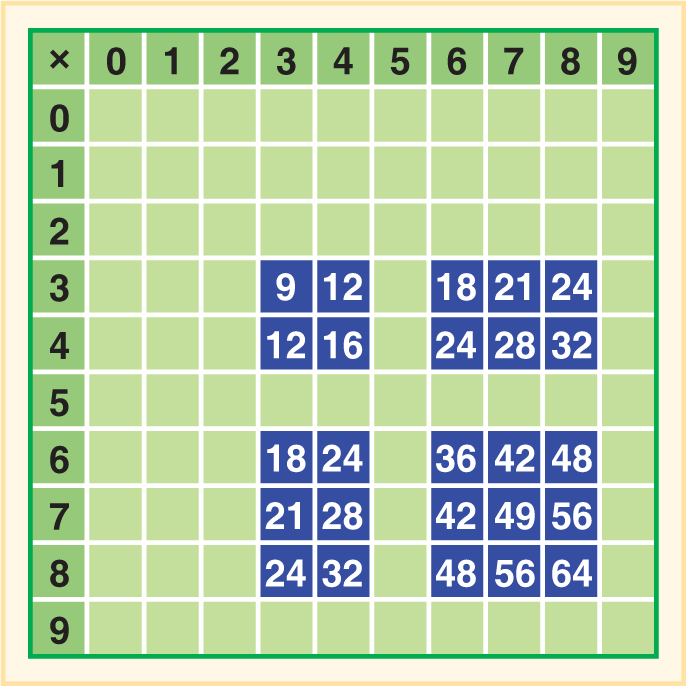 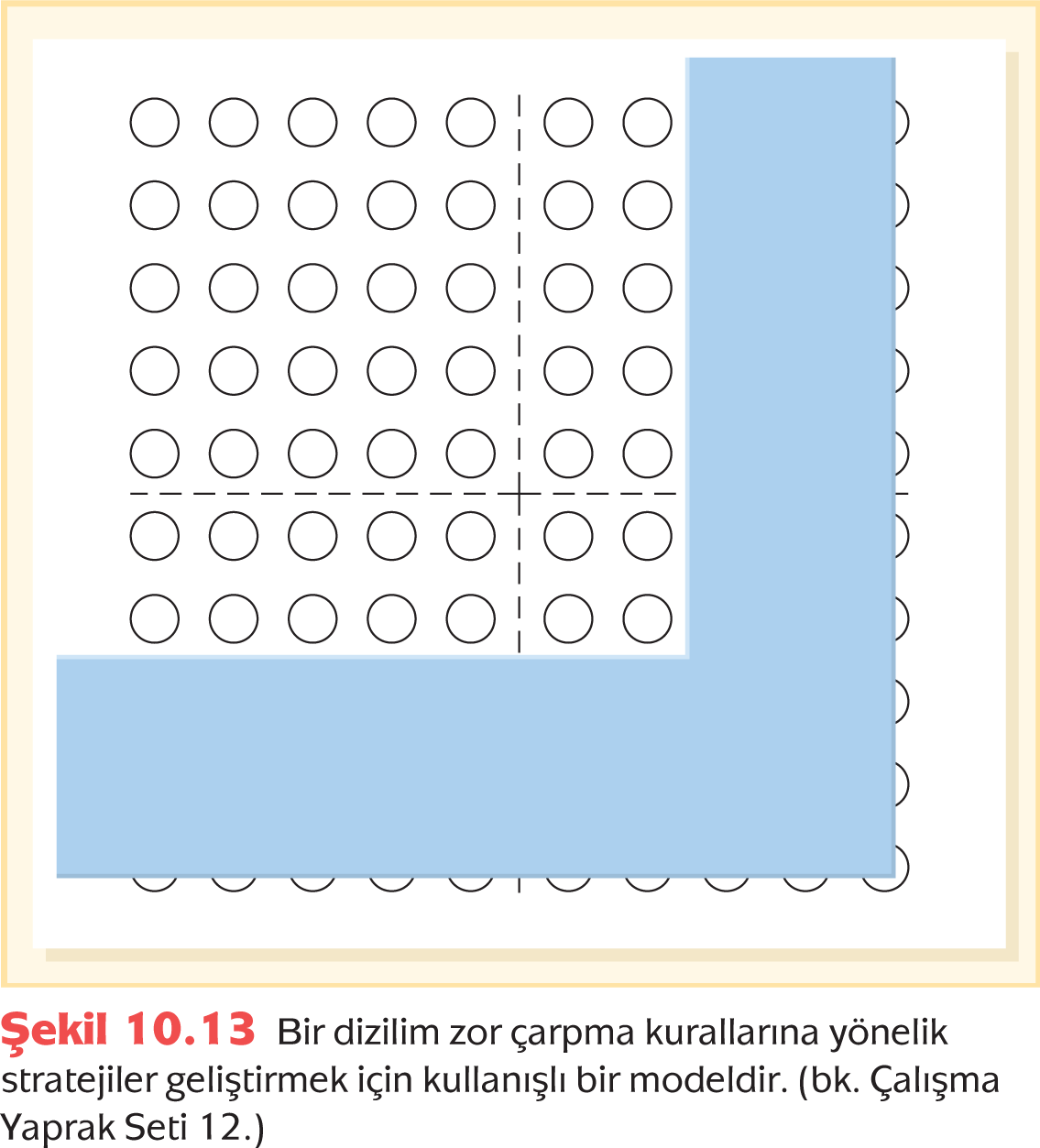 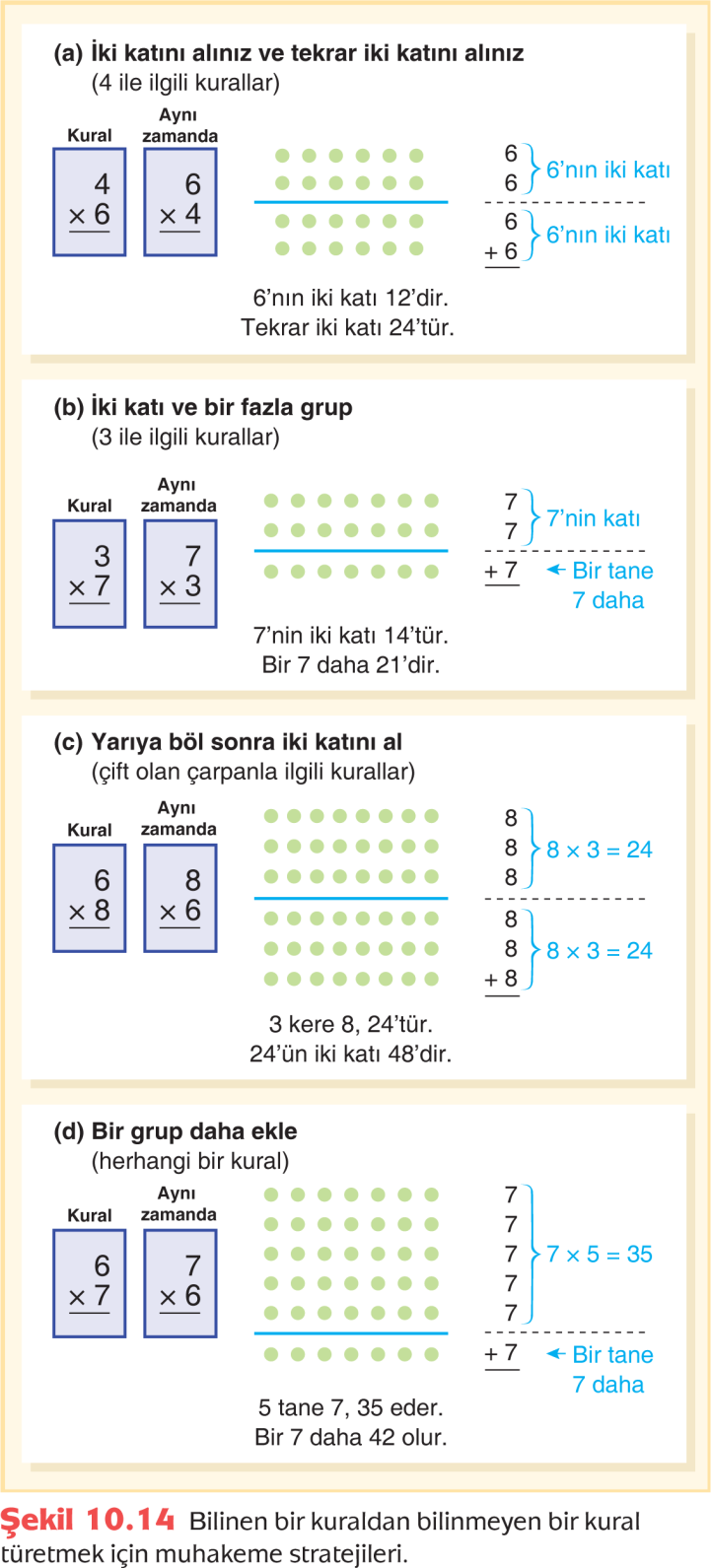 Bölme Kuralları ve “Yakın Kurallar”
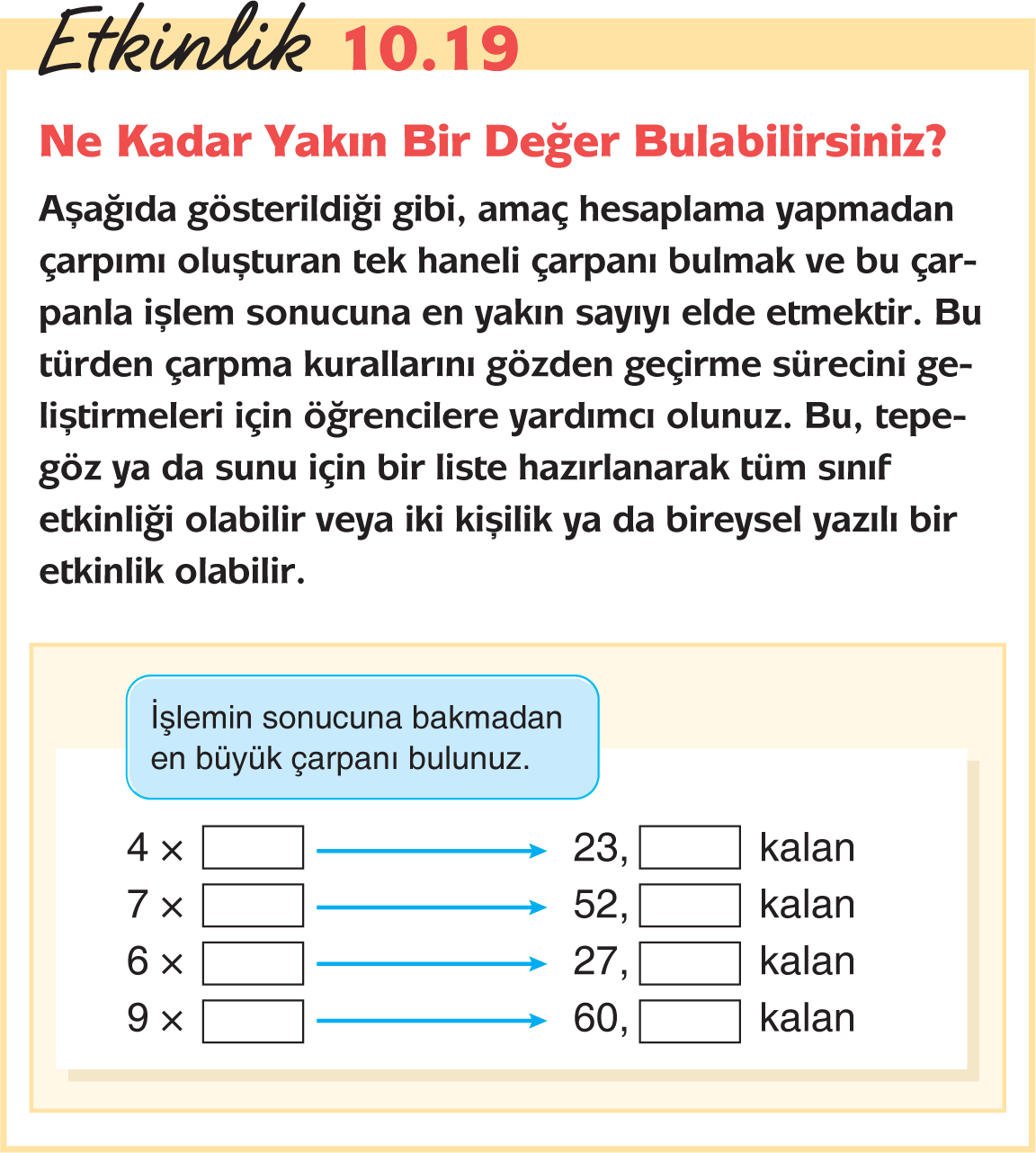 Temel Kuralları Öğrenme
Etkin Alıştırmalar
Temel Kuralları Öğretirken Ne Yapmalı
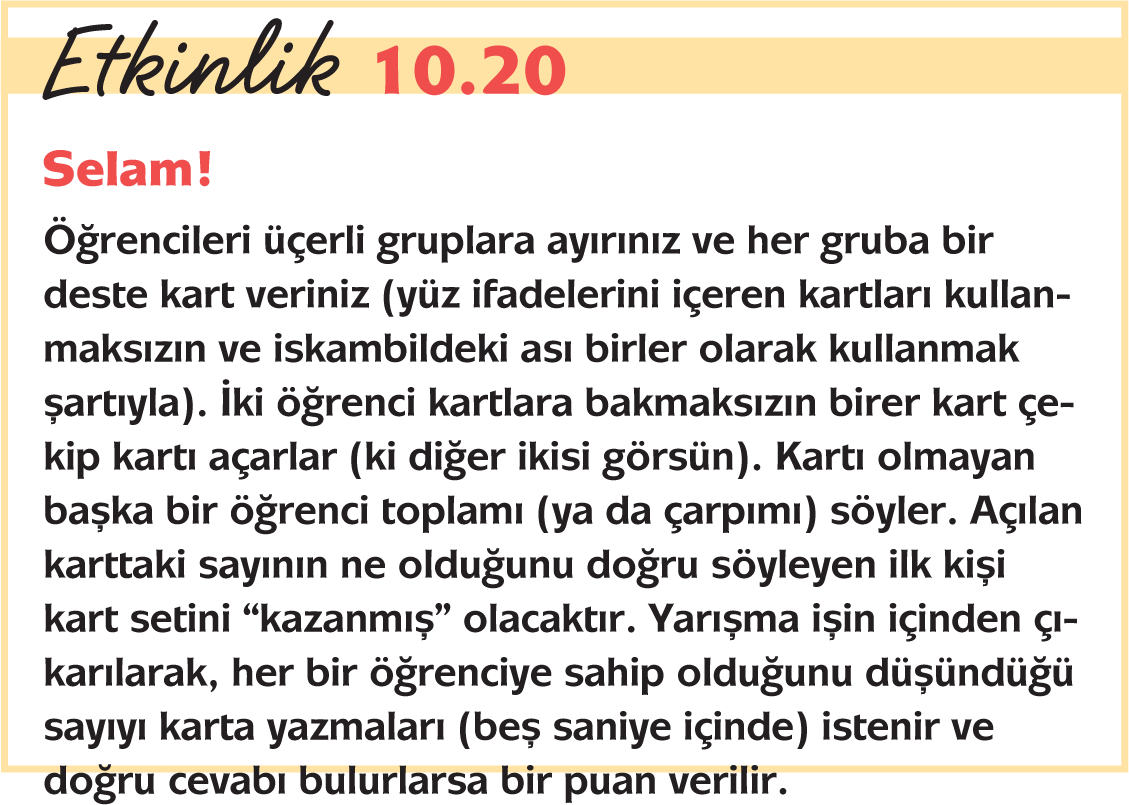 Temel Kuralları Öğretirken Ne Yapmamalı
Çok uzun süren testler kullanmayınız.
Herkesin önünde kimin kurallarda ustalaştığını görmek için karşılaştırmalar yapmayınız
Kuralları 0’dan 9’a olacak şekilde sırayla ele almayınız.
Ezberlemeye çok erken geçmeyiniz
Kuralları iyi bir matematiğin önündeki engel olarak kullanmayınız
Kural Düzeltme
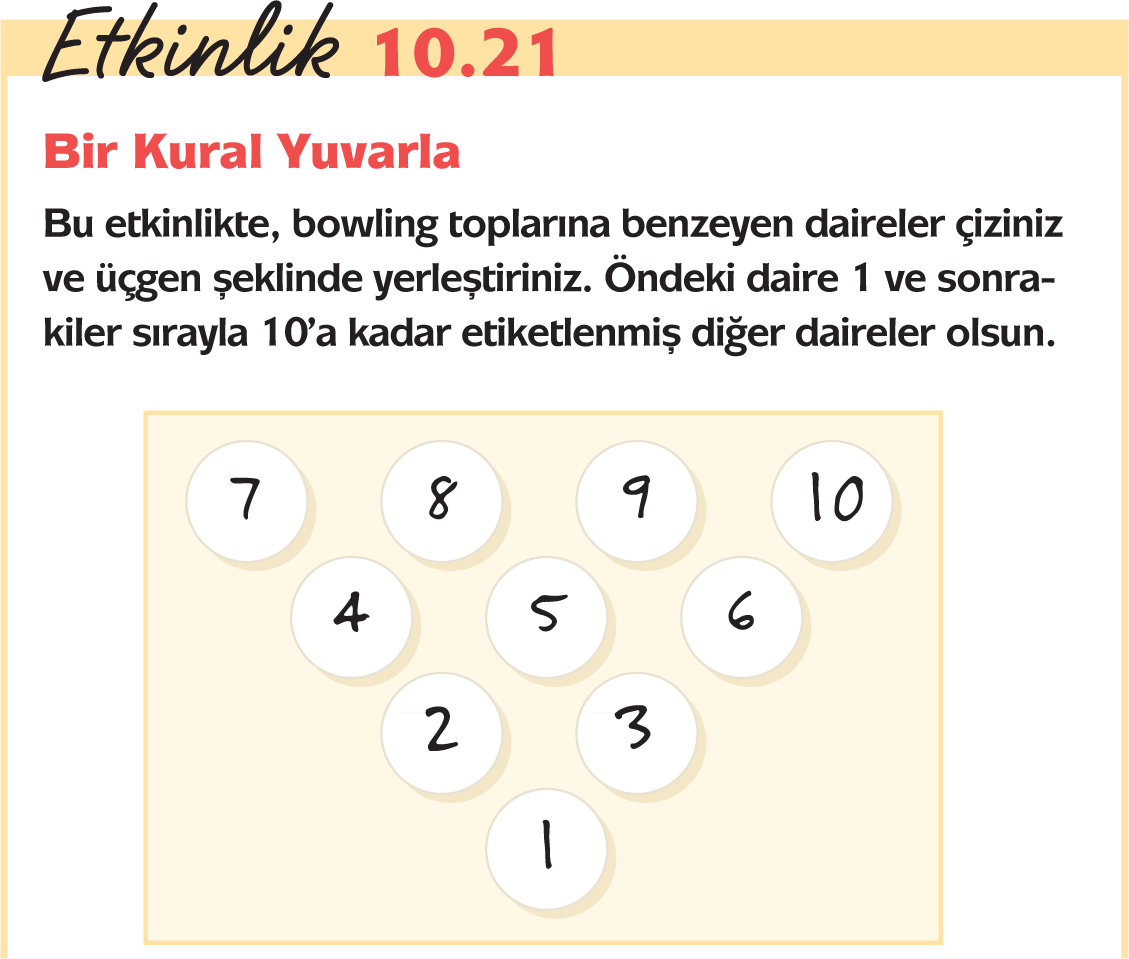